VertiefungsfachGeld, Kredit und FinanzierungMoney, Credit, and Finance
Masterprogramm Volkswirtschaft

Guido Schäfer
9. Juni 2016
LVA-Leiter
Hon.Prof. Dr. Aurel Schubert 
	Director General Statistics, Europäische Zentralbank

	Ao.Univ. Prof. Dr. Guido Schäfer 
	Department Volkswirtschaft, WU Wien
Aufbau
Okt- bis Dez.: Kursteil Geld- und Finanzsektor (Schäfer)
Theoretische und empirische Grundlagen, Diskussion wissenschaftlicher Originaltexte 
Wöchentliche LV-Termine Oktober bis Dezember.

Jänner: Eintägiger Workshop mit Prof. Schubert und Gast
aktuelles Thema aus dem Bereich Geldpolitik und Regulierungspolitik
Fachvorträge und Studierendenprojekte
Themen in früheren Semestern: 
Europäische Bankenunion, unkonventionelle Geldpolitik und Inflation,… 
Gastvortragende in früheren Semestern:
Prof. Hans Helmut Kotz, ehemals Vorstandsmitglied der Deutschen Bundesbank 
Thomas Mayer, ehemals Chef von Deutsche Bank Research
Jürgen Stark, ehemaliger Chefökonom der EZB
Inhalt
Ökonomische Grundlagen des Geld- und Finanzsektors auf fortgeschrittenem Niveau
Z.B. Mikroökonomische Grundlagen von Geld und Banken, optimale Geldpoltik in Makromodellen, Liquiditätsfalle, Finanzintermediation, Moral Hazard und Regulierung, Inflation…
Aktuelle Fragen der Geld- und Regulierungspolitik
Weltfinanzkrise, Eurokrise, Bankenunion, Too-Big-To-Fail, Makroprudenzielle Regulierung, Inflation/Deflation/Stagnation …

Revolution in Geldpolitik und Regulierungspolitik im Gefolge der Weltfinanzkrise
Grundlegende Infragestellung früherer Lehrmeinungen und Politikansätze
Ist Inflation Targeting obsolet?
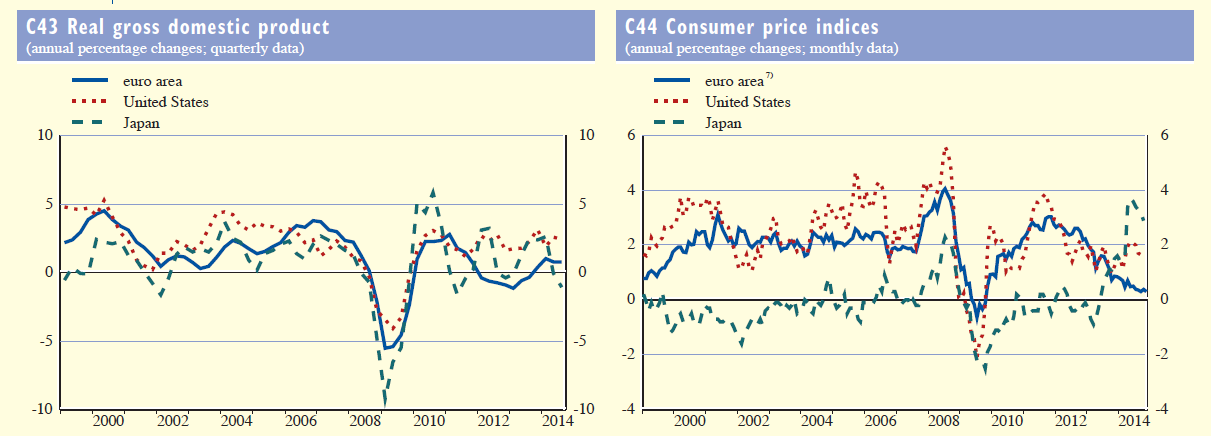 Source: ECB Monthly Bulletin
Führt unkonventionelle Geldpolitik aus der Krise oder in die Inflation?
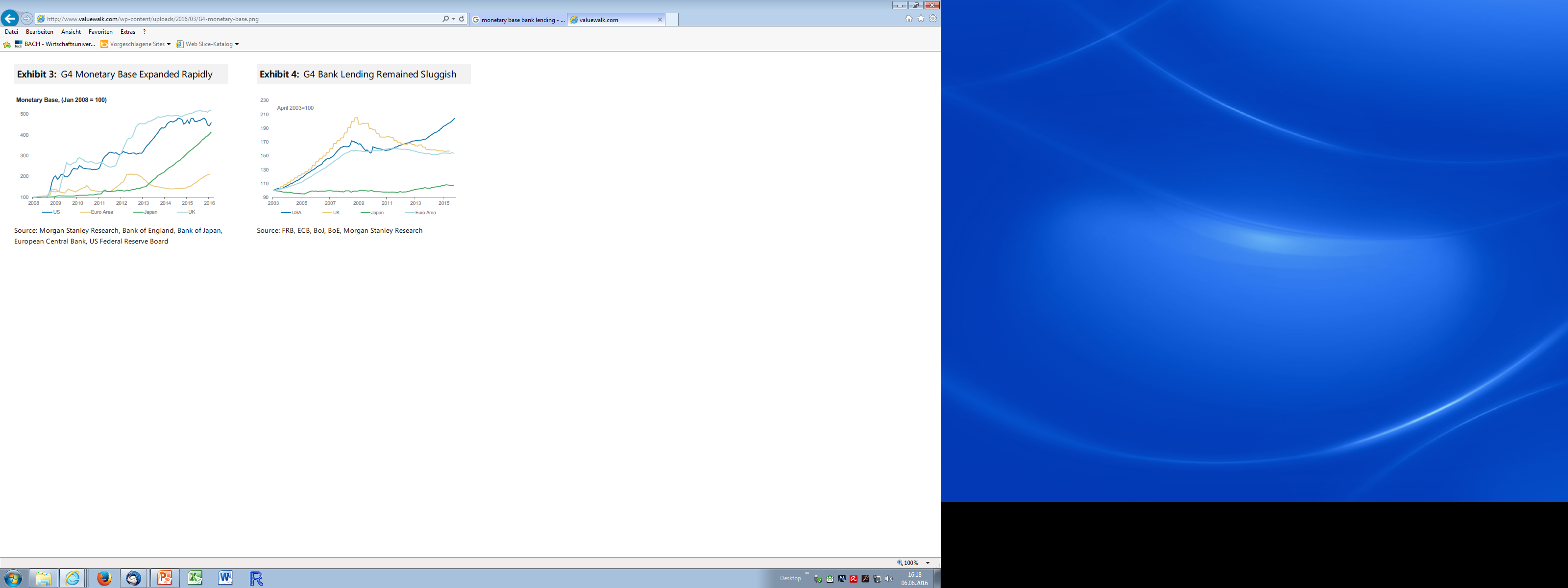 Soll der Staat große Banken retten?
A. Krishnamurthy, How debt markets have malfunctioned during the crisis, Journal of Economic Perspectives, 2010
Soll der Staat große Banken retten?
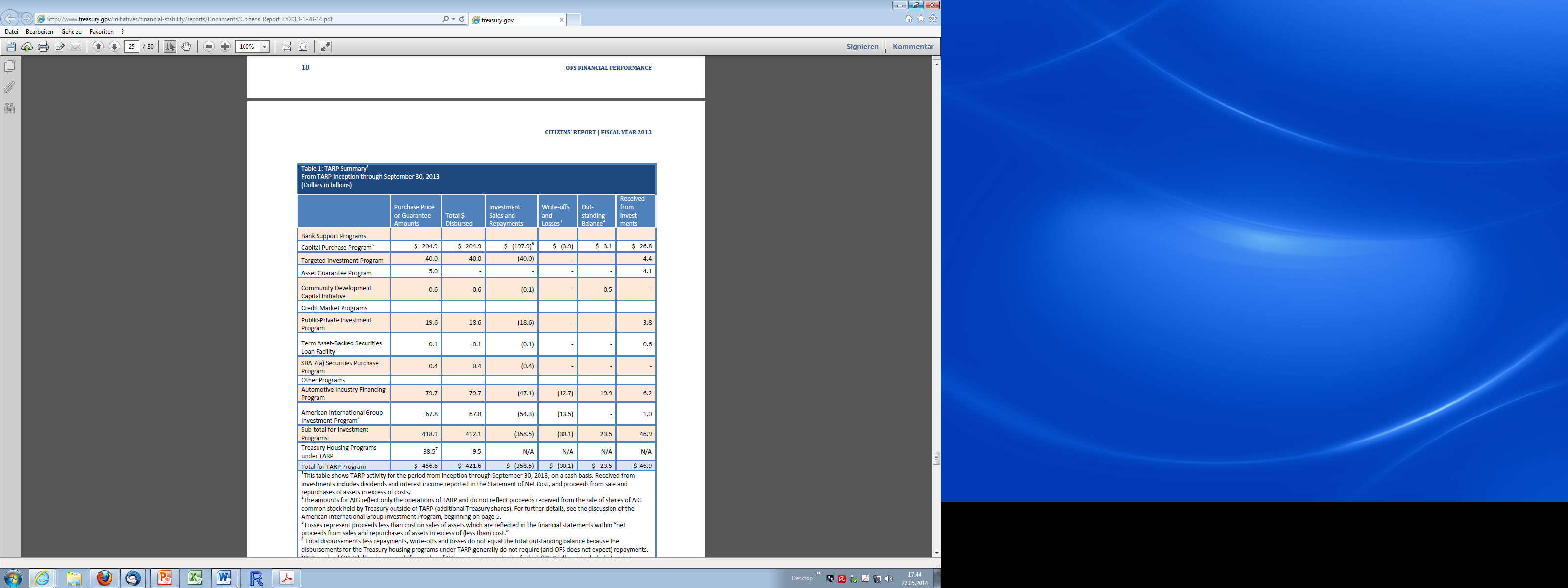 U.S. Department of the Treasury, Citizens‘ Report, Office of Financial Stability – Troubled Asset Relief Program, Fiscal Year 2013
Funktioniert einheitliche Geldpolitik in einer heterogenen Währungsunion?
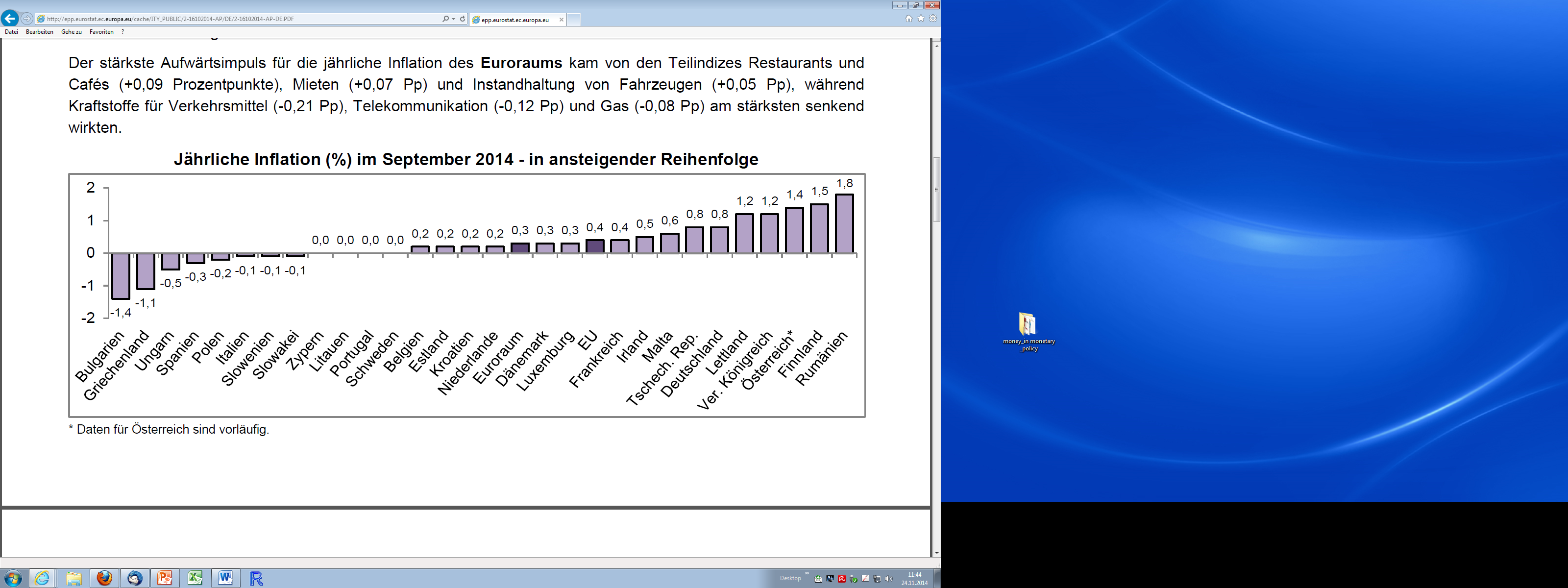 Quelle: Eurostat
Funktioniert einheitliche Geldpolitik in einer heterogenen Währungsunion?
Lernprozess
Abhaltung in englischer Sprache
Eigenständige Bearbeitung von wissenschaftlicher Originalliteratur durch die Studierenden 
Präsentation von Kerninhalten durch LVA-Leiter
Gemeinsame Diskussion
Beurteilung
Mitarbeit und schriftliche Leistungsnachweise verteilt über das ganze Semester, 
Abschlussprojekt für den Workshop 
Verbindung mit Master-Arbeit möglich
Arbeitsmarktprofil
Vorbereitung auf Tätigkeit in Notenbanken, Regulierungsinstitutionen, Finanzunternehmen,…

Komplementär zu betriebswirtschaftlichen Finance-Programmen

Jobperspektiven!